МУНИЦИПАЛЬНОЕ БЮДЖЕТНОЕ УЧРЕЖДЕНИЕ КУЛЬТУРЫ «ЦЕНТРАЛИЗОВАННАЯ БИБЛИОТЕЧНАЯ СИСТЕМА» КСТОВСКОГО МУНИЦИПАЛЬНОГО ОКРУГАОТДЕЛ МЕТОДИЧЕСКОЙ И ИННОВАЦИОННОЙ ДЕЯТЕЛЬНОСТИ
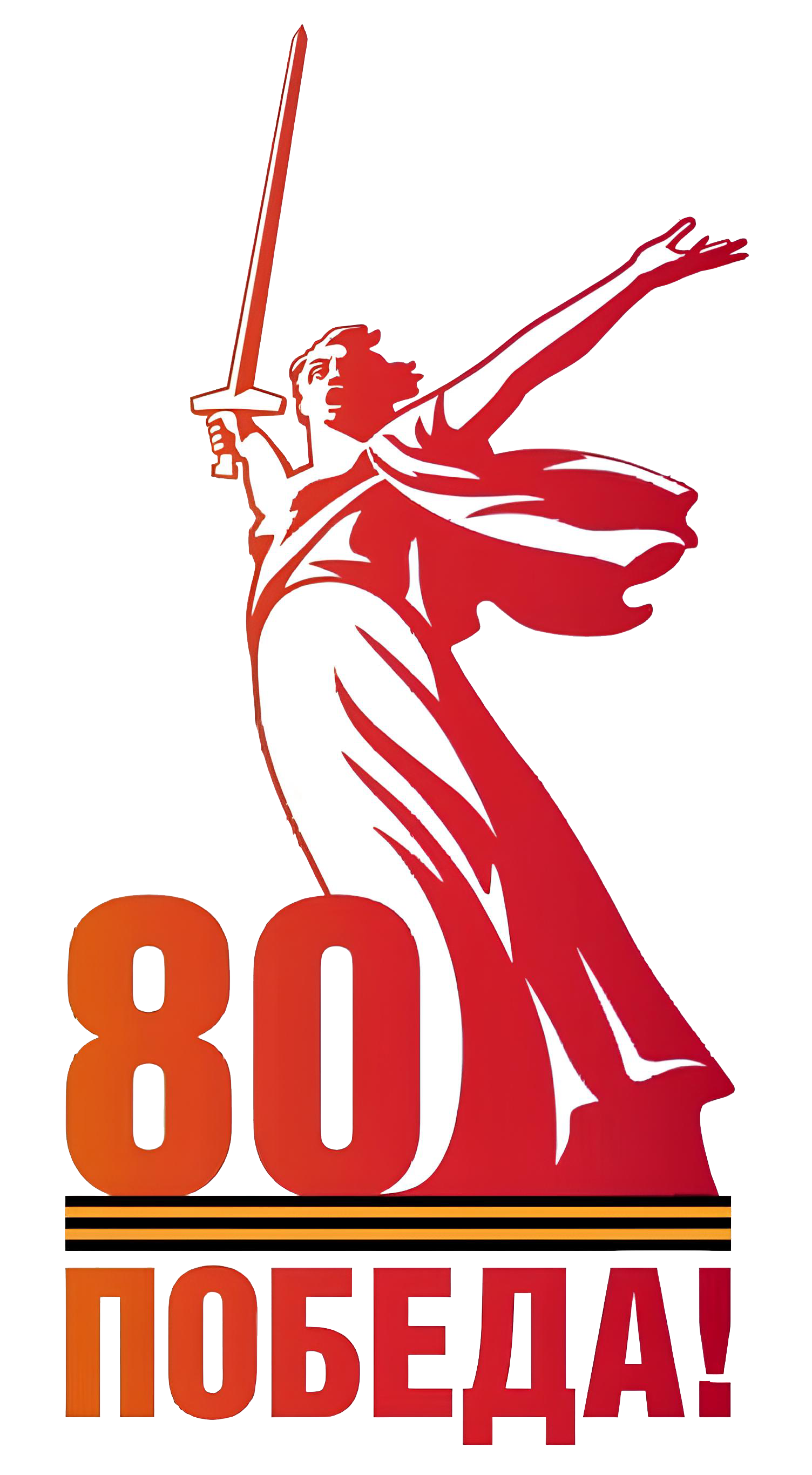 КСТОВСКИЙ КРАЙ: 
ПОДВИГ ТРУЖЕНИКОВ ТЫЛА










г.  Кстово, 2025 г.
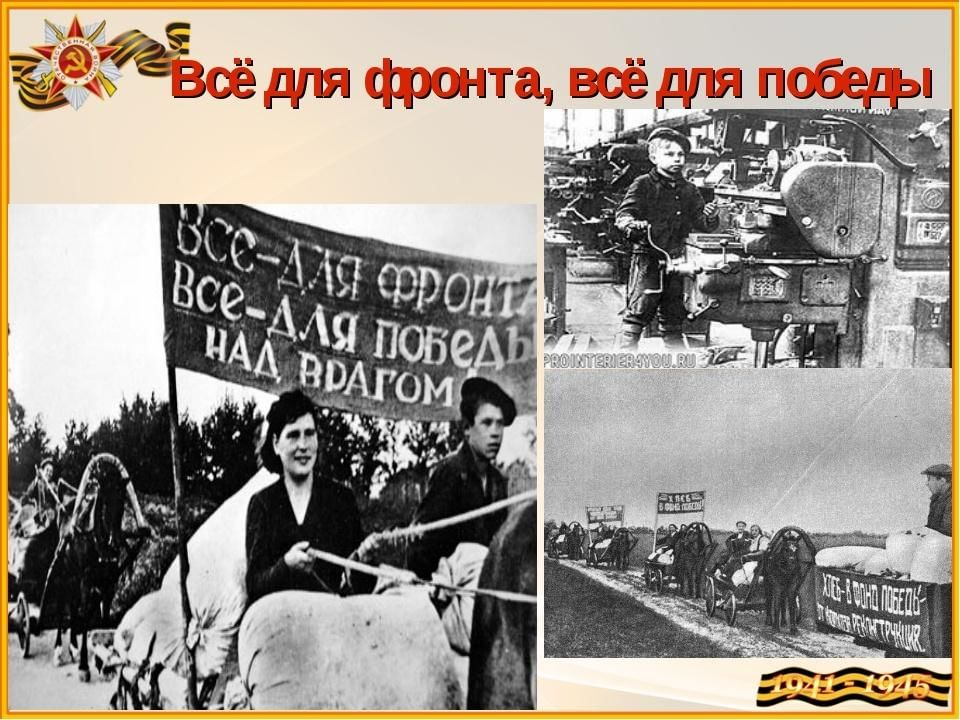 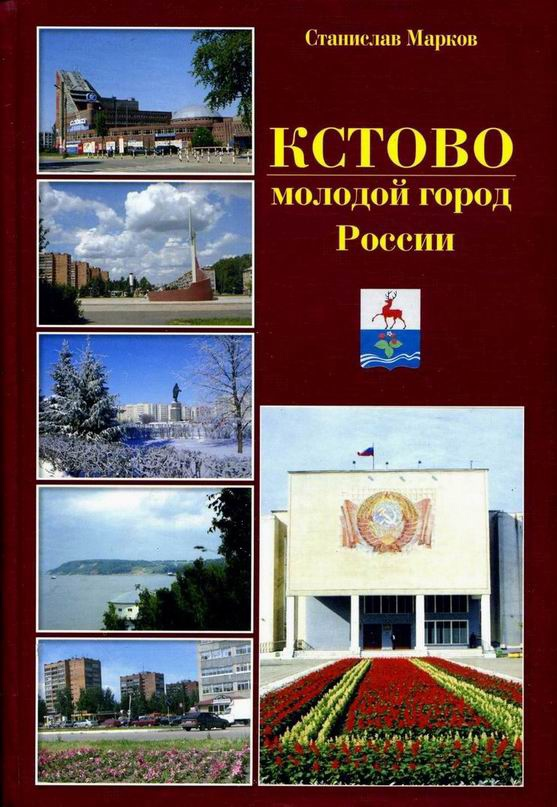 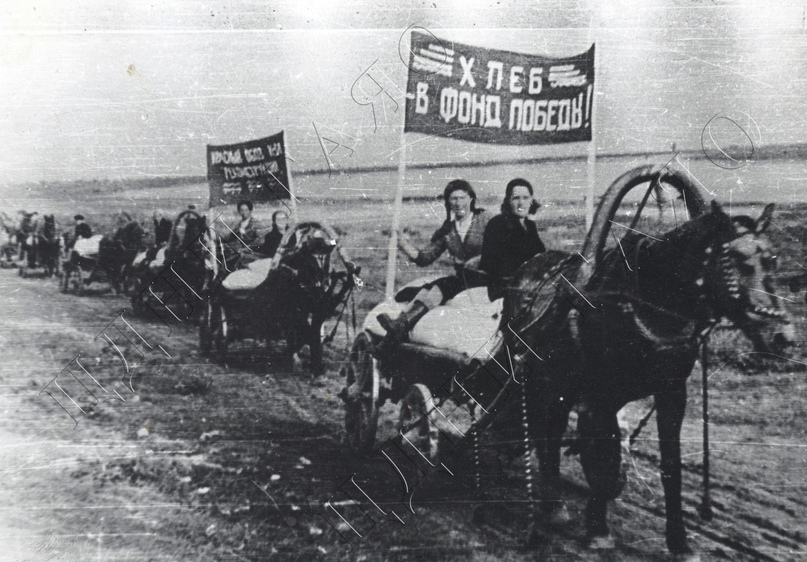 ТРУДОВОЙ ФРОНТ КРЕСТЬЯН
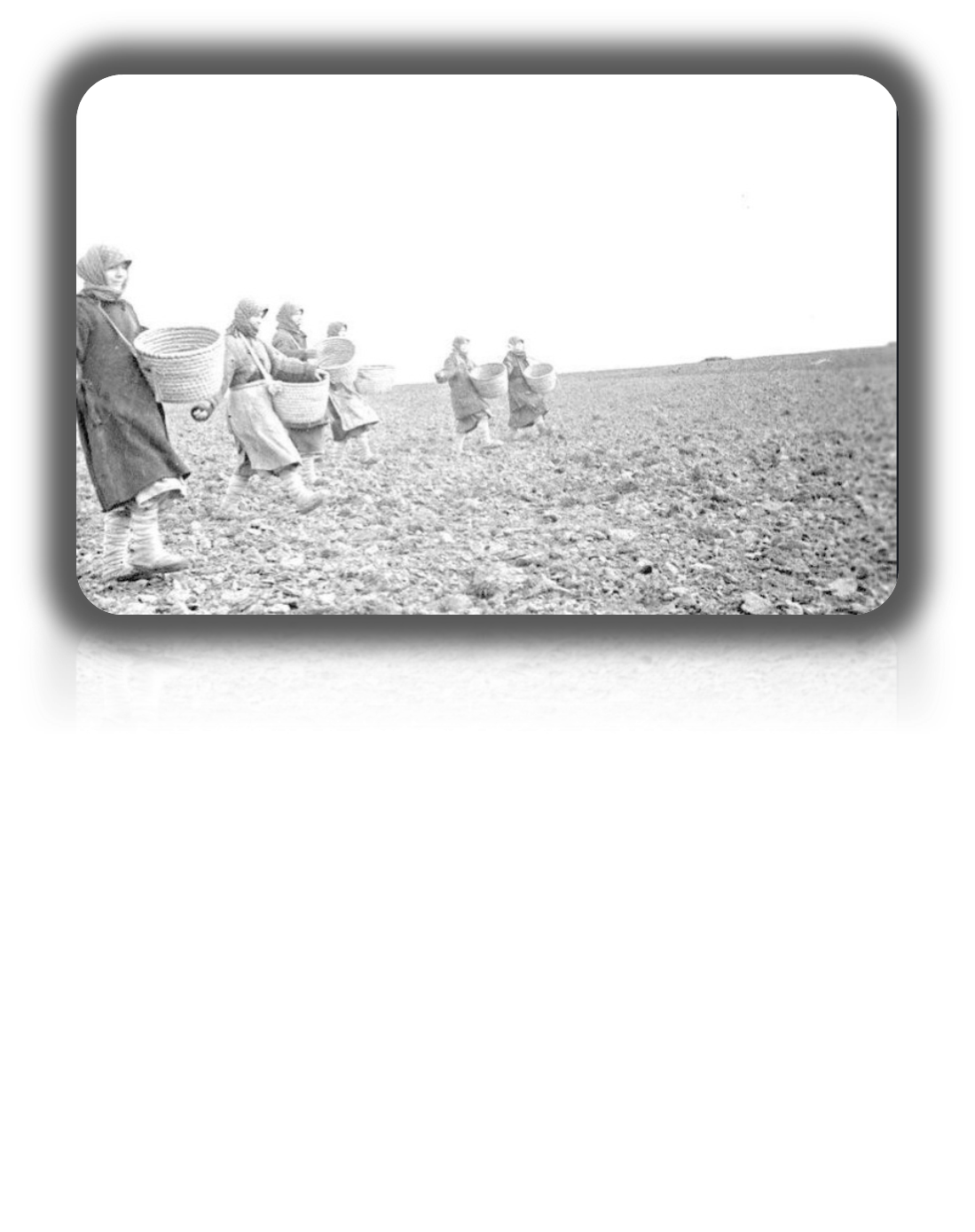 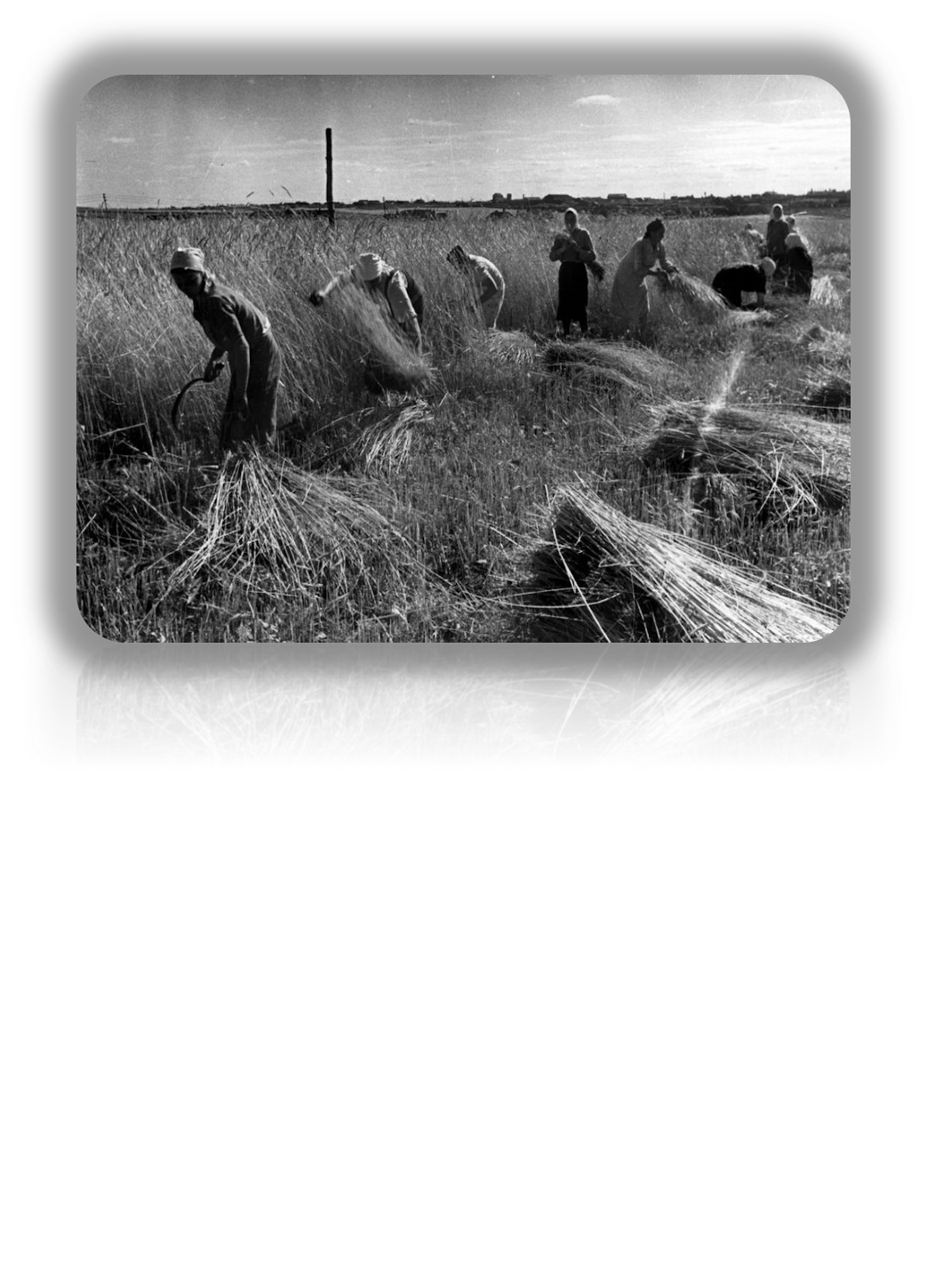 ДЕТИ РАБОТАЛИ НАРАВНЕ СО ВЗРОСЛЫМИ
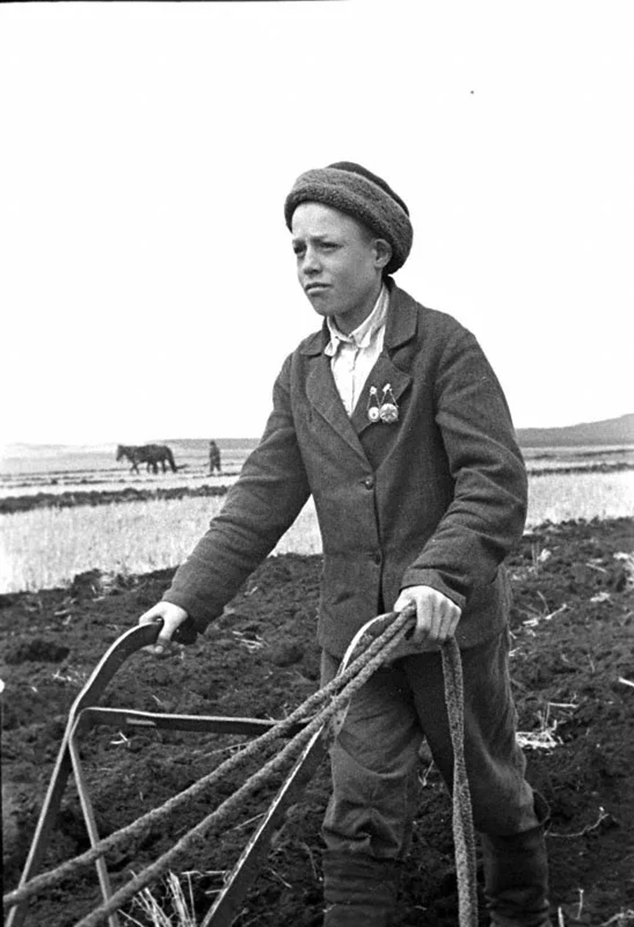 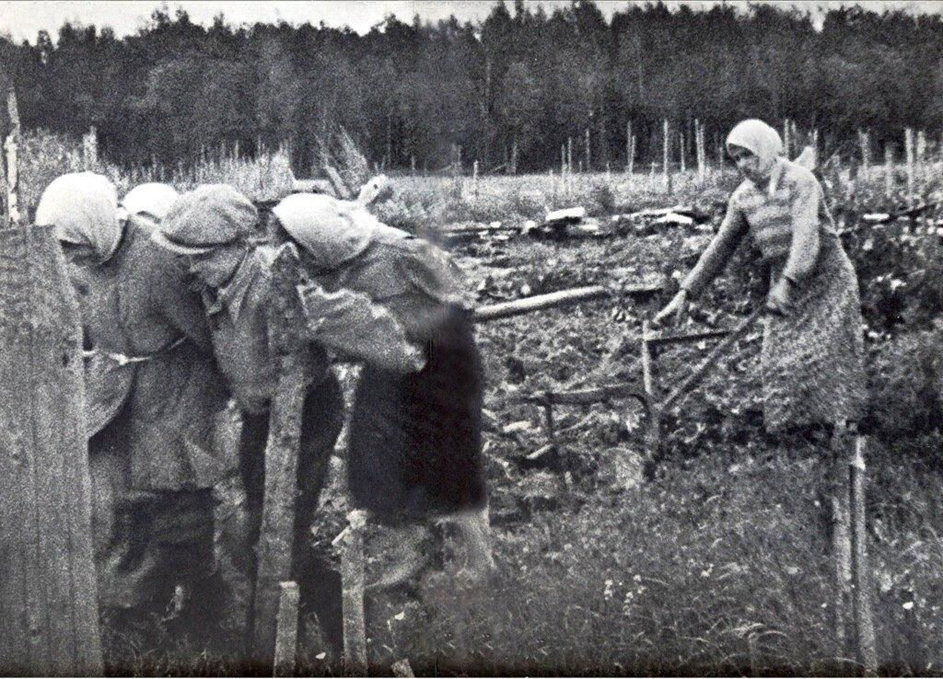 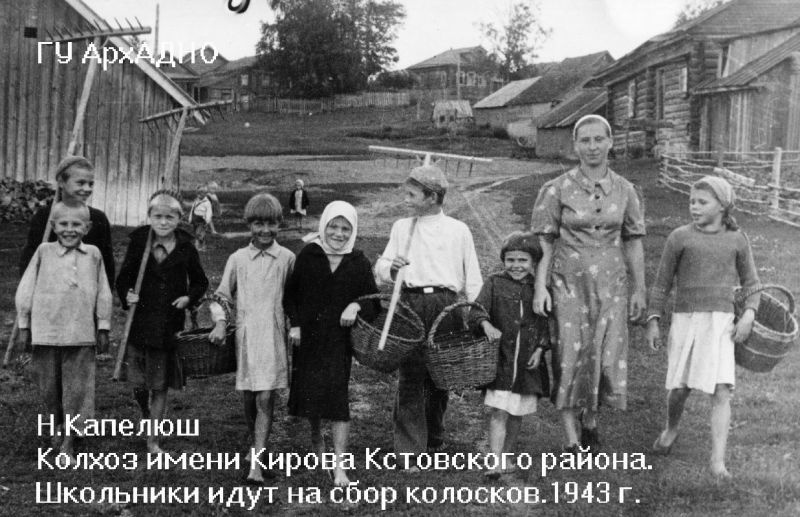 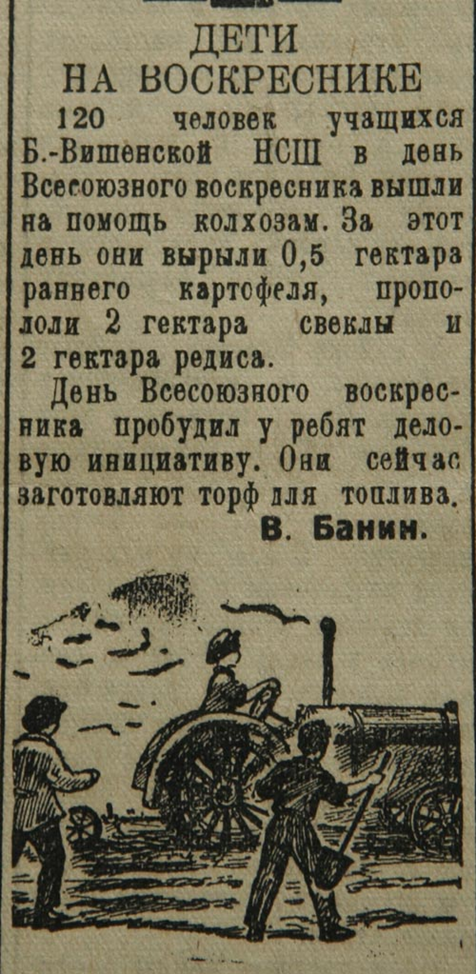 РАЙОННАЯ ГАЗЕТА «БОЛЬШЕВИТСКИЙ ПУТЬ», 1941 г.
ВКЛАД КСТОВЧАН В  ФОНД ОБОРОНЫ РОДИНЫ
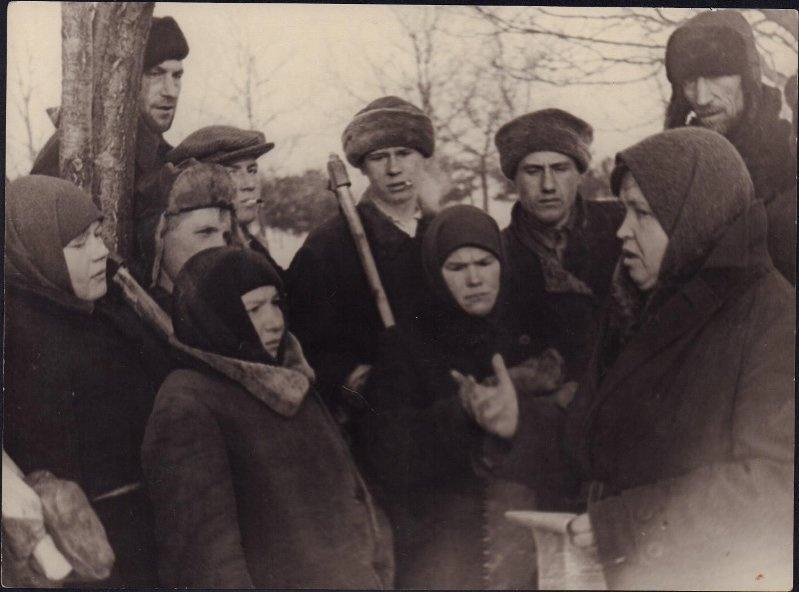 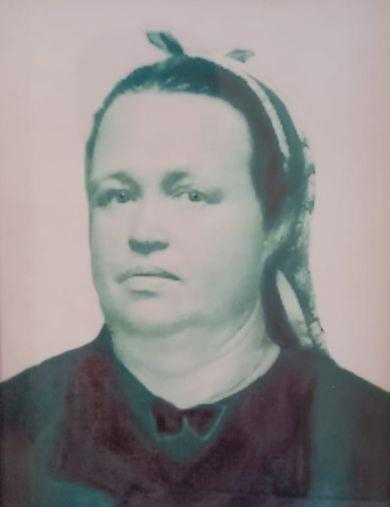 Пелагея Андреевна Касаткина
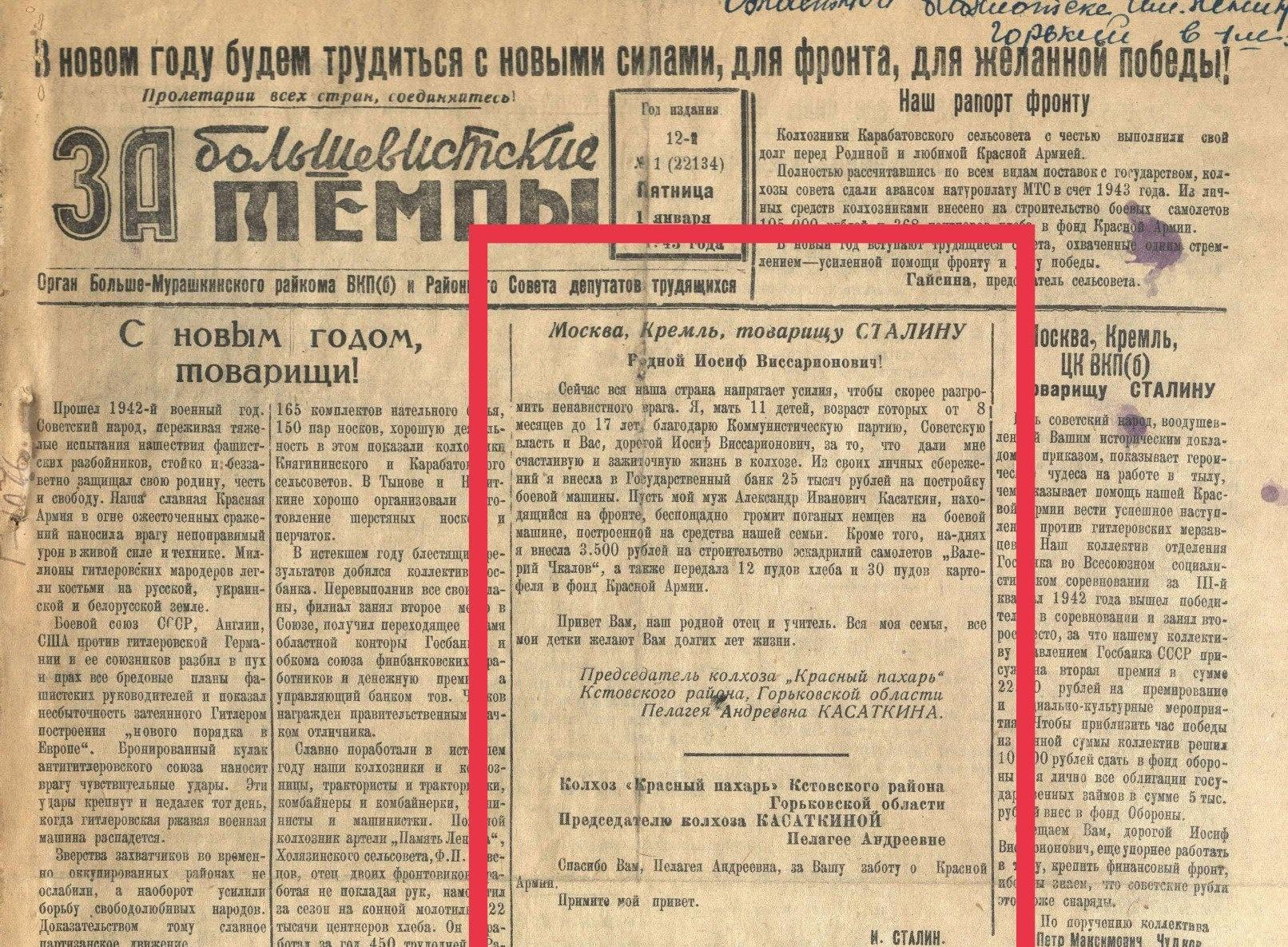 ОБРАЩЕНИЕ П.А.КАСАТКИНОЙ К  И.В. СТАЛИНУ
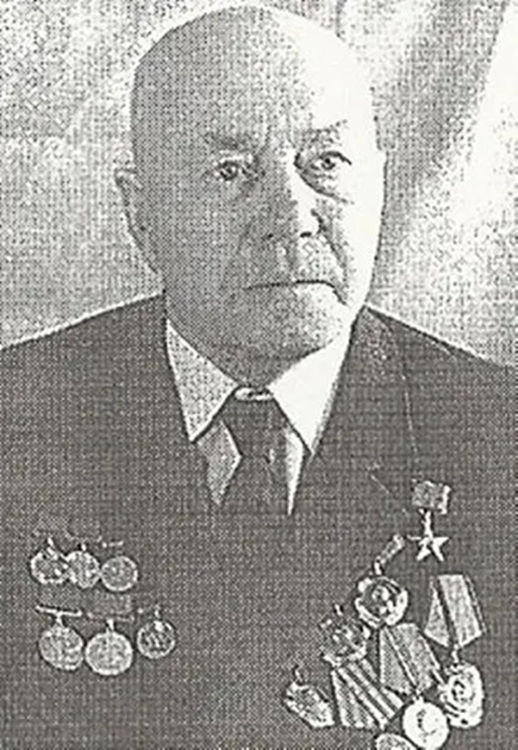 Ф.И. ГЛЕБОВ, ПРЕДСЕДАТЕЛЬ НОВОЛИКЕЕВСКОГО КОЛХОЗА ИМЕНИ КИРОВА
СТАТЬИ ИЗ РАЙОННОЙ ГАЗЕТЫ «БОЛЬШЕВИТСКИЙ ПУТЬ» ЗА 1941 - 1942 ГОДЫ
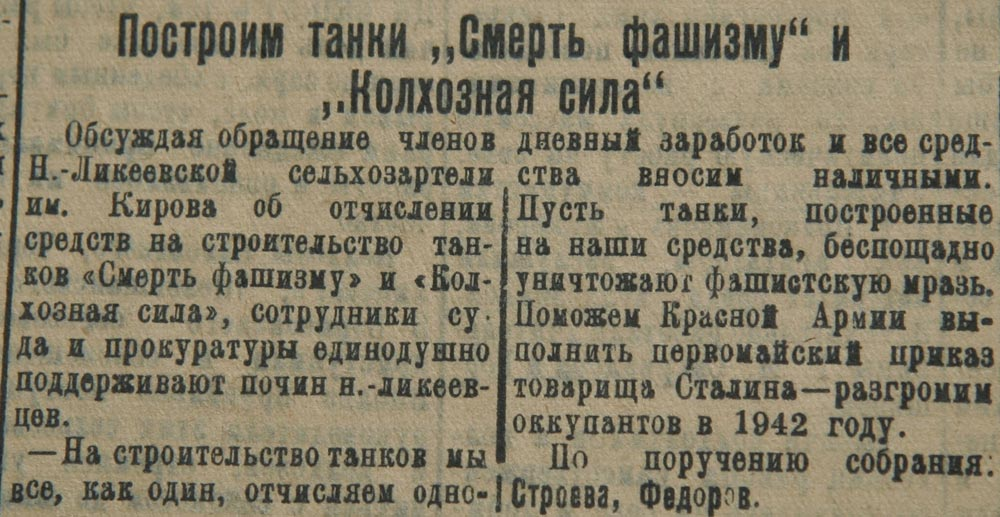 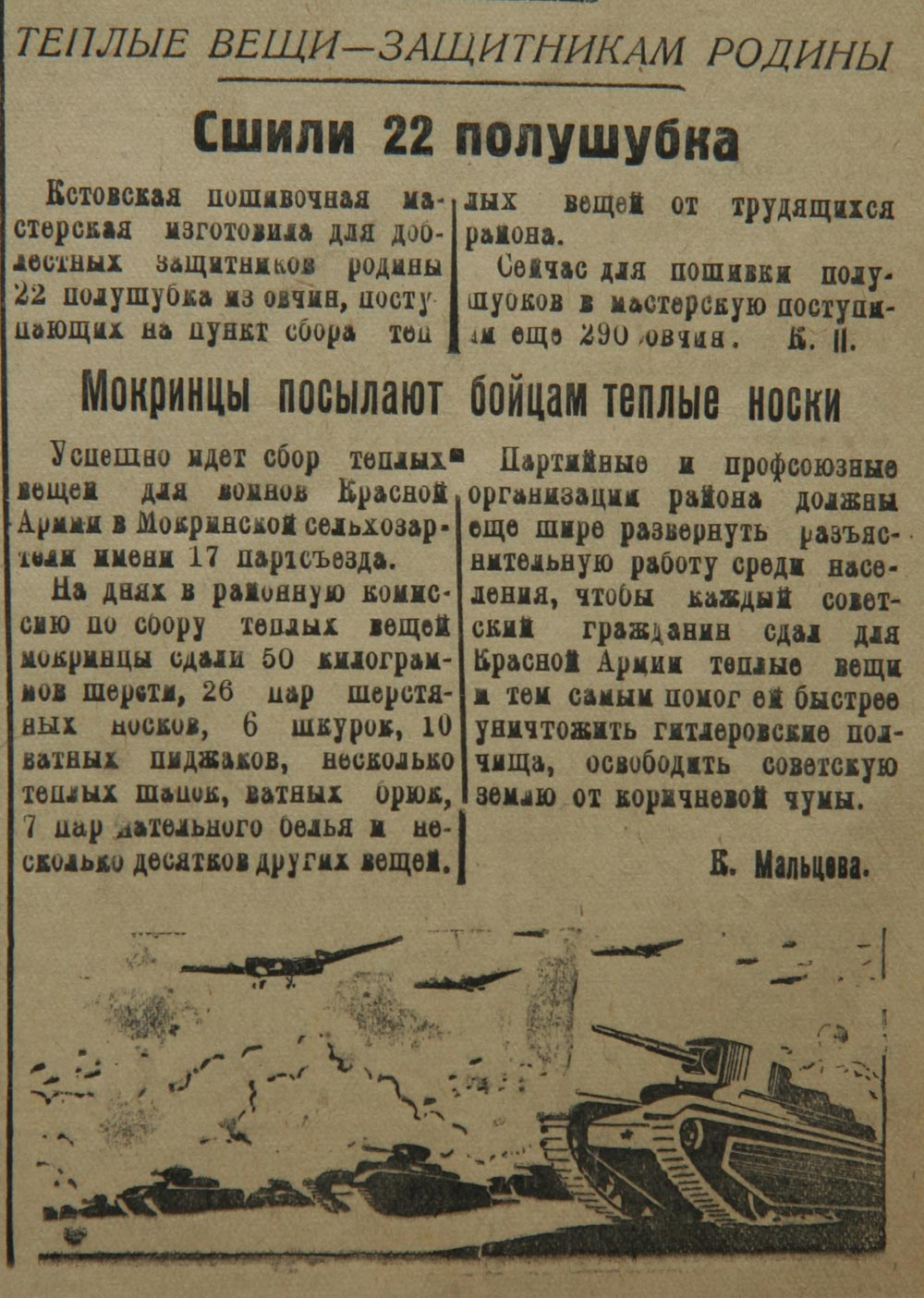 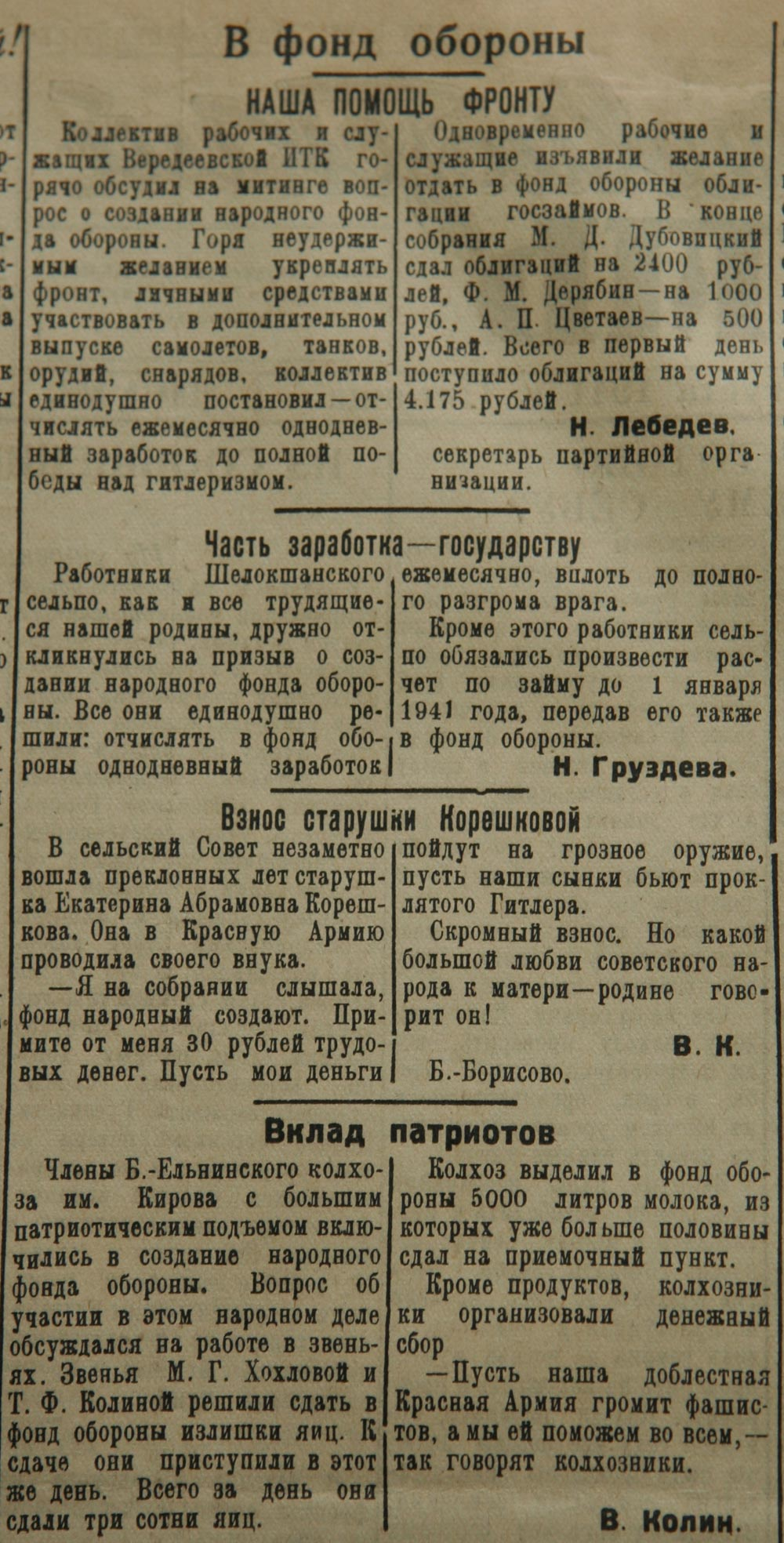 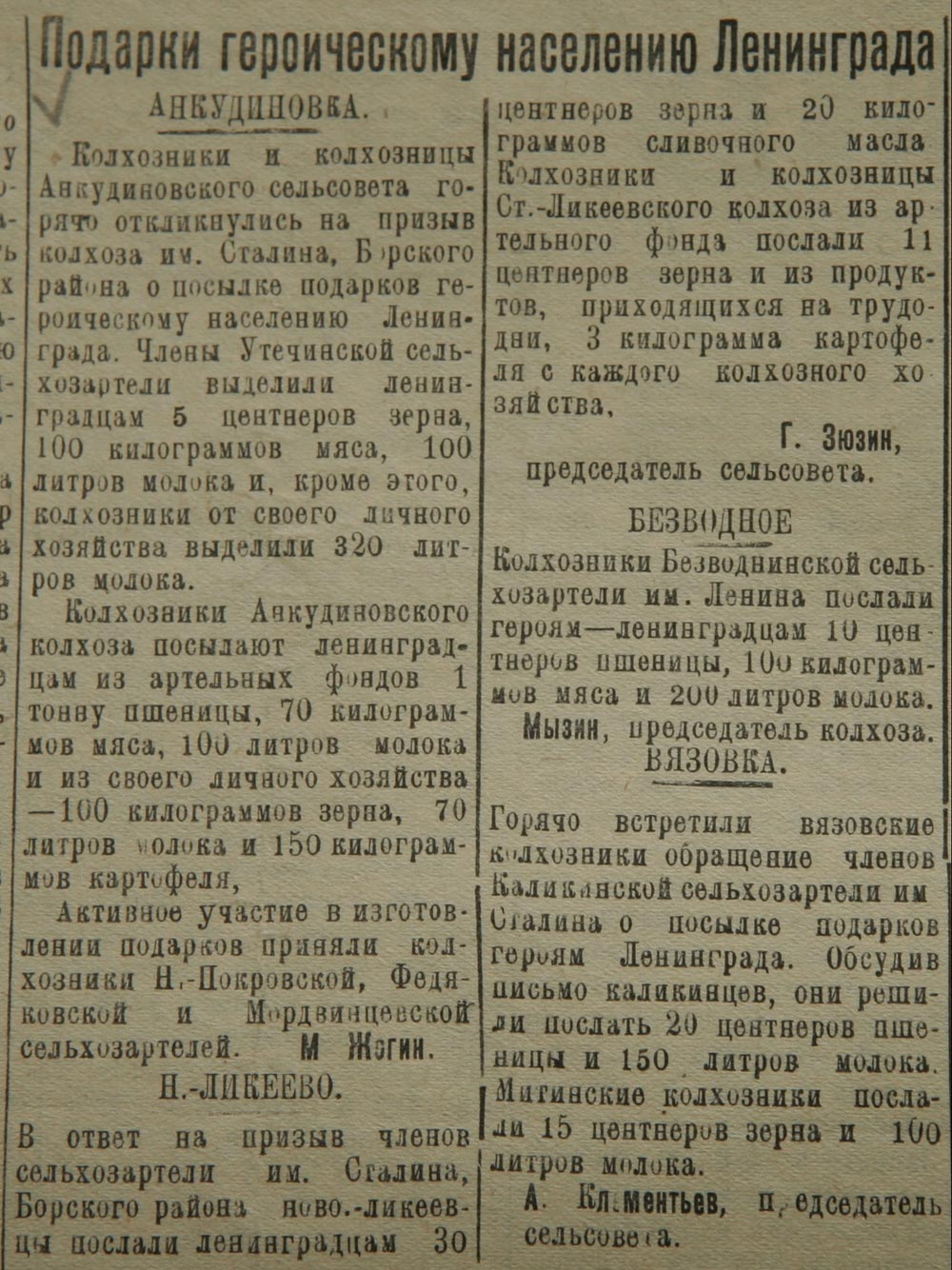 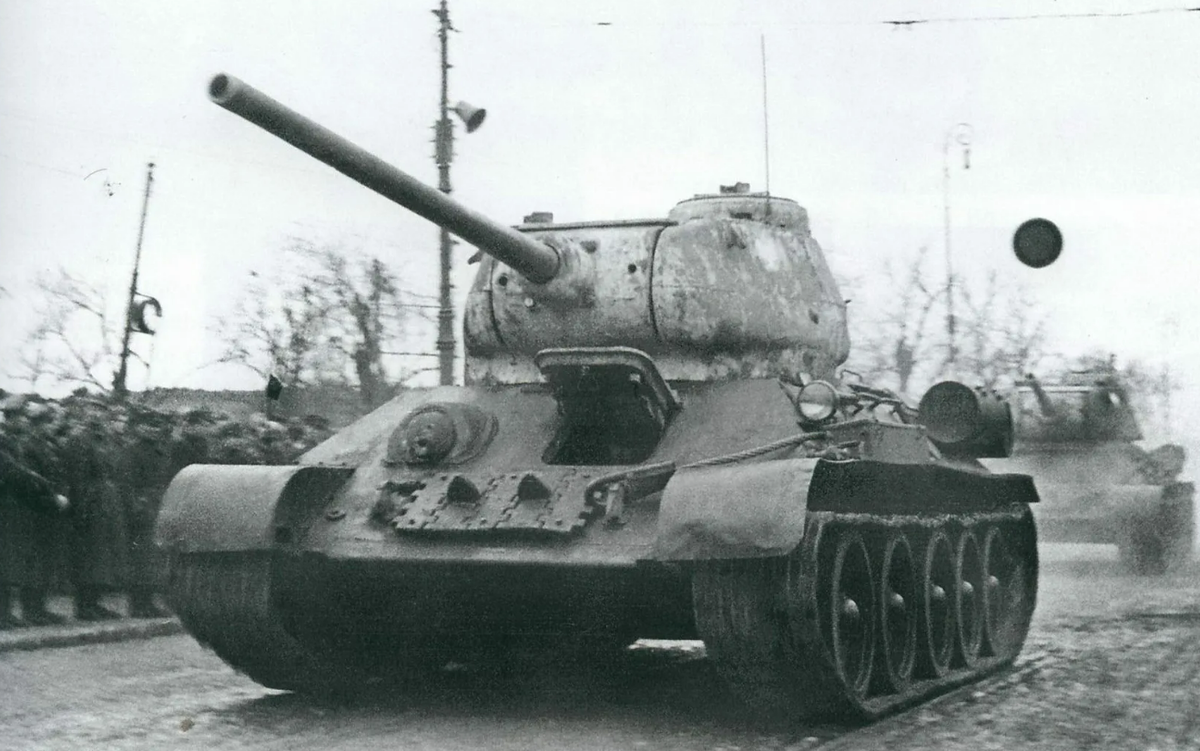 ТАНК Т-34 – ОРУЖИЕ ПОБЕДЫ
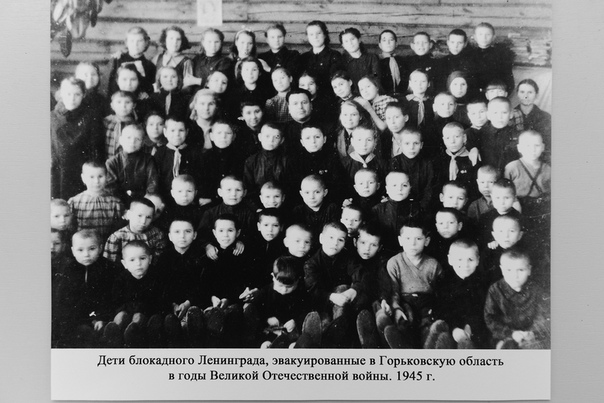 ГРУППА ДЕТЕЙ БЛОКАДНОГО ЛЕНИНГРАДА, ЭВАКУИРОВАННЫХ
 В ГОРЬКОВСКУЮ ОБЛАСТЬ В ГОДЫ ВЕЛИКОЙ ОТЕЧЕСТВЕННОЙ ВОЙНЫ, ФОТО 1945 г.
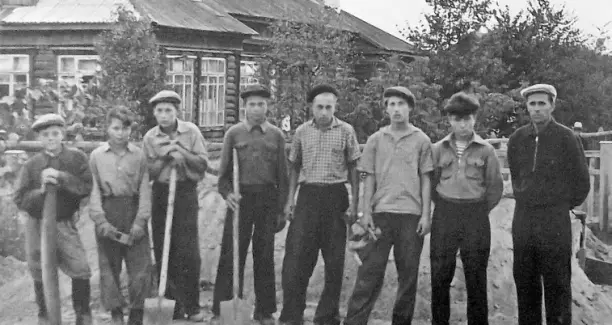 РУССКИЕ И ПОЛЬСКИЕ ВОСПИТАННИКИ КСТОВСКОГО ДЕТСКОГО ДОМА
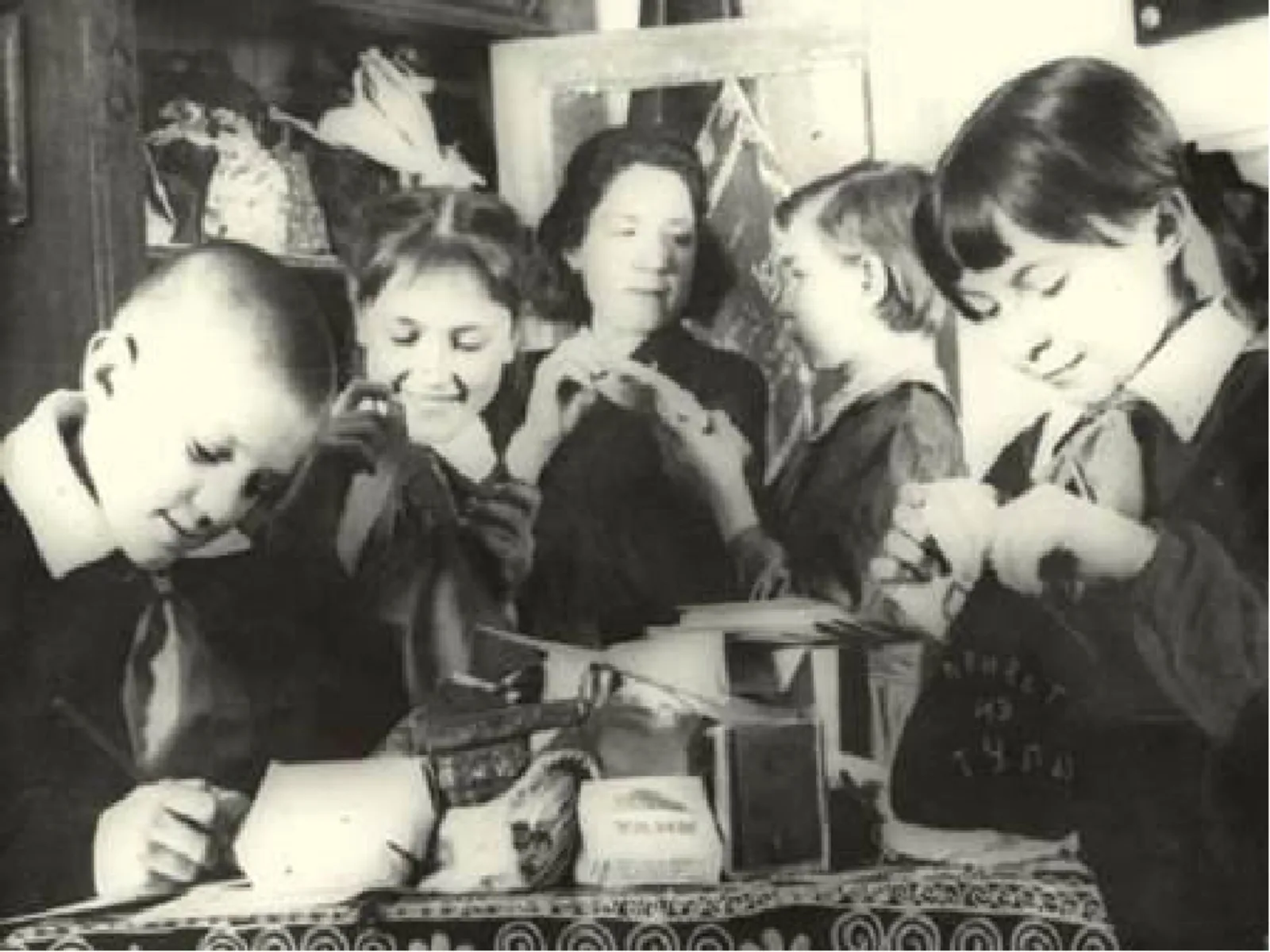 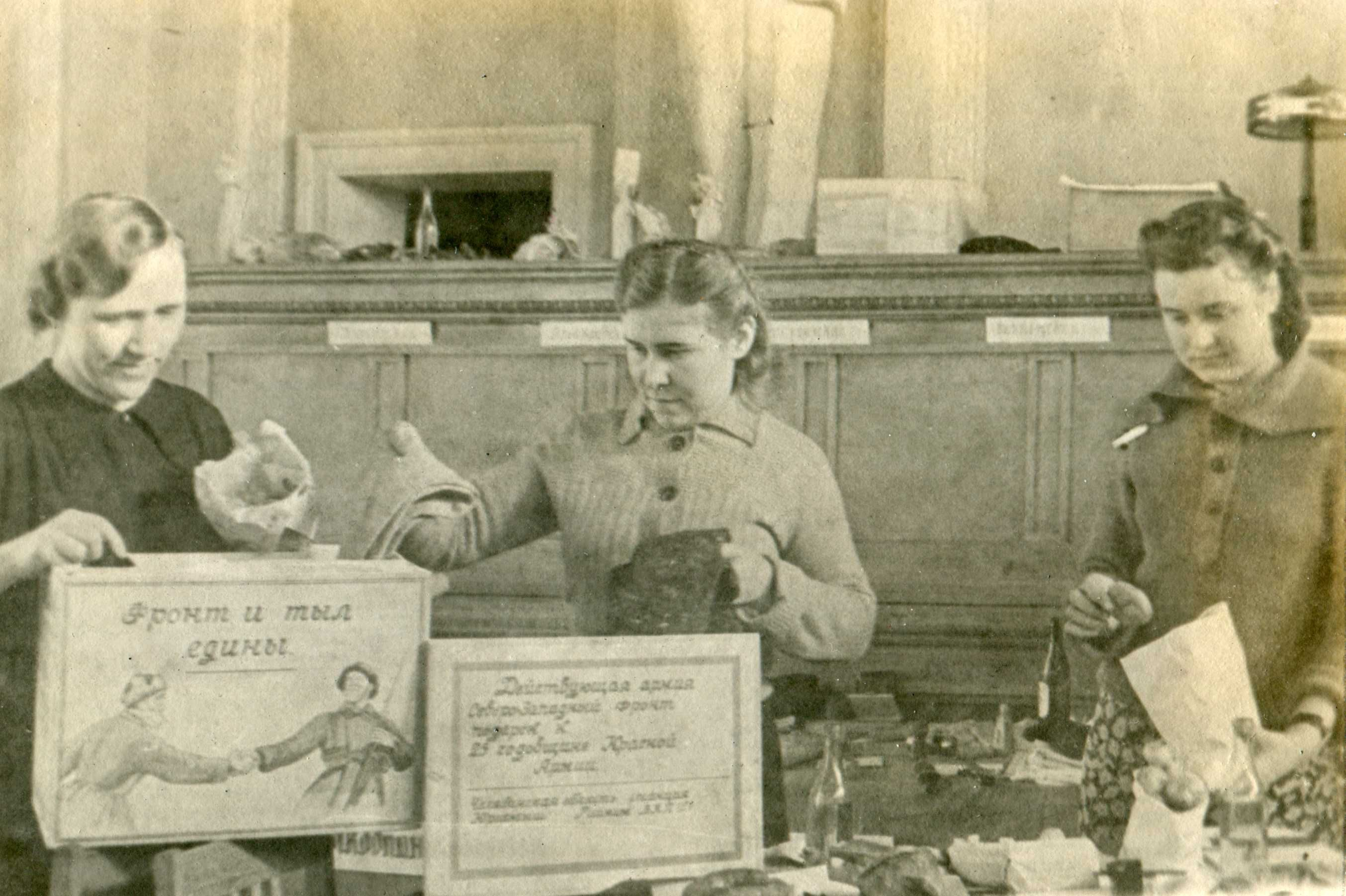 ПОСЫЛКИ НА ФРОНТ
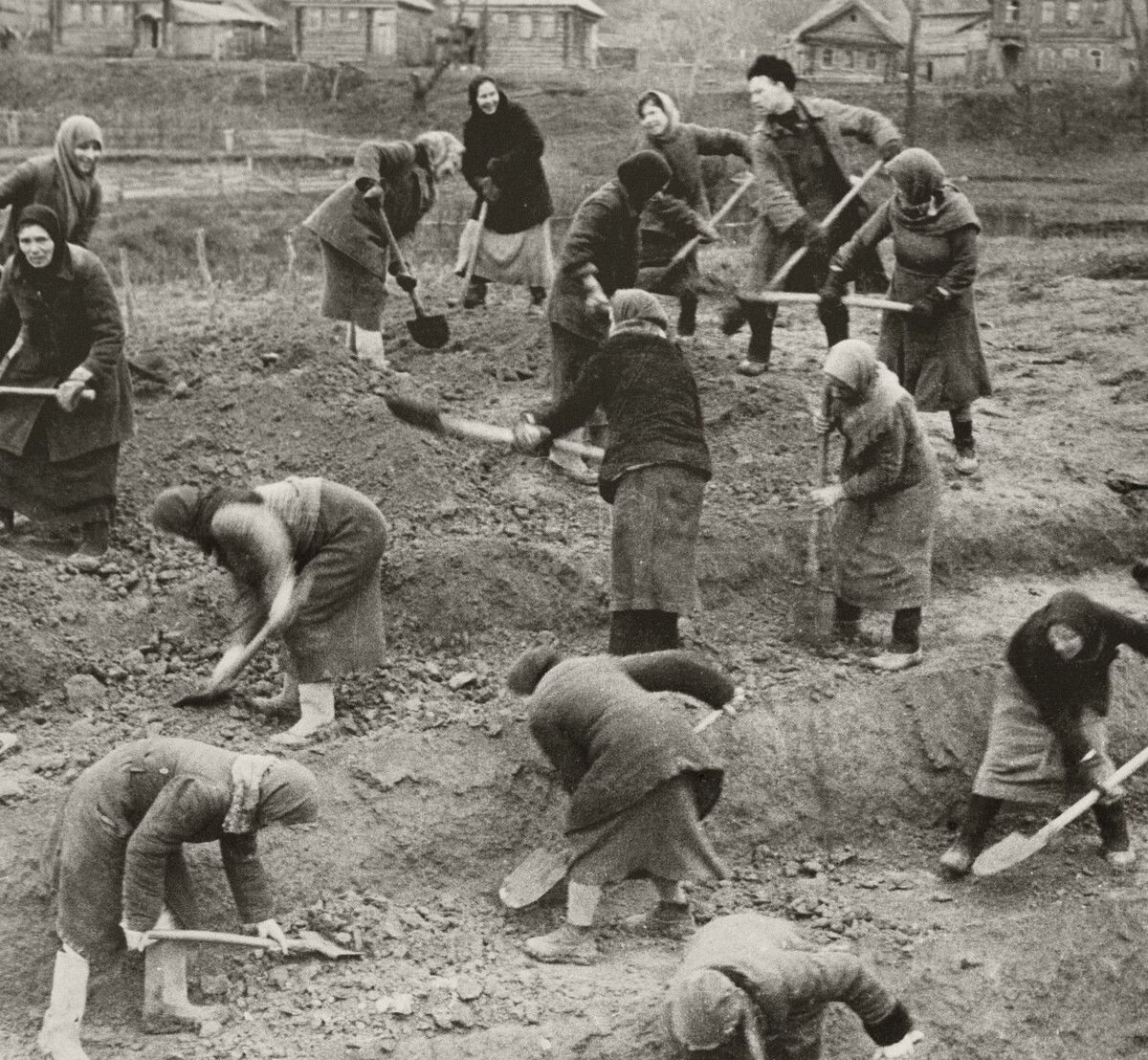 СТРОИТЕЛЬСТВО ГОРЬКОВСКОГО РУБЕЖА ОБОРОНЫ
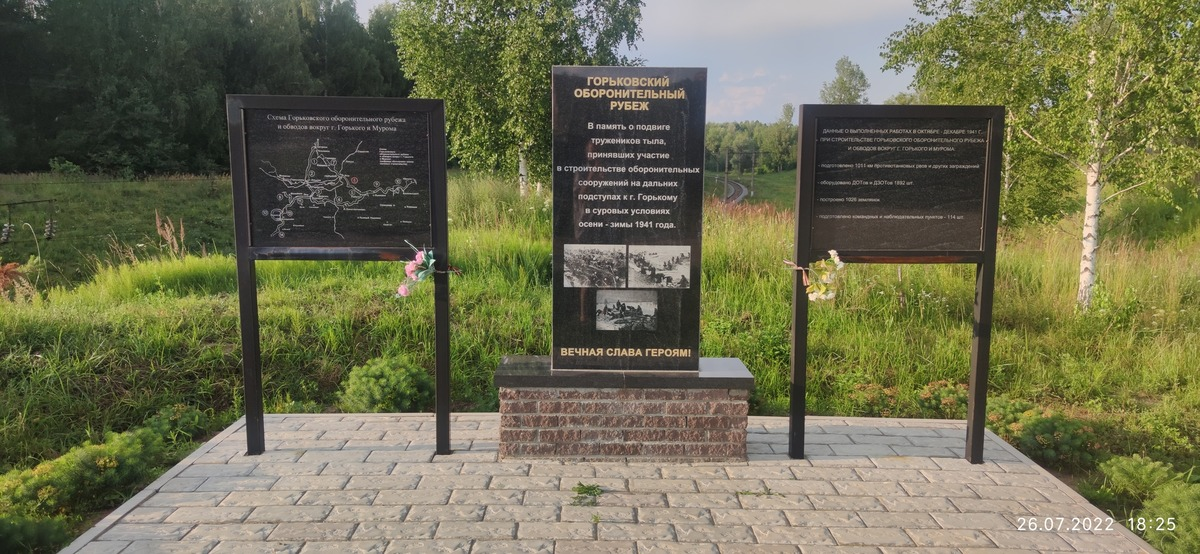 В ПАМЯТЬ О ТРУДОВОМ ПОДВИГЕ ЖИТЕЛЕЙ КСТОВСКОГО РАЙОНА
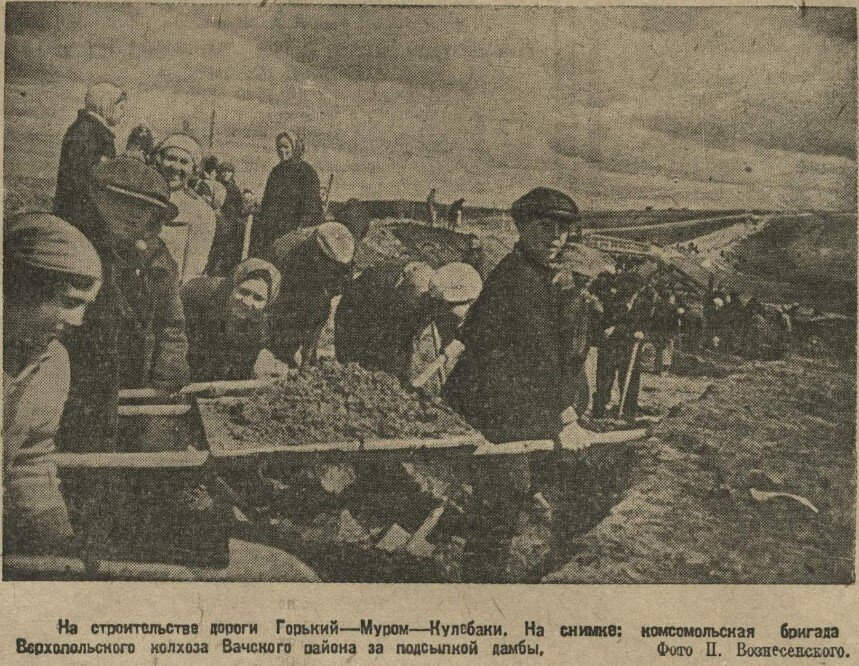 СТРОИТЕЛЬСТВО АВТОМОБИЛЬНОЙ ДОРОГИ ГОРЬКИЙ-КАЗАНЬ
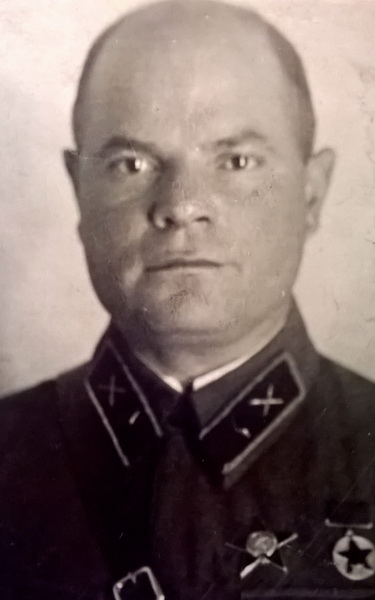 А.Г. РОСЛЯКОВ, ГЕНЕРАЛ-МАЙОР, КОМАНДИР  ГВАРДЕЙСКОГО МИНОМЁТНОГО УЧИЛИЩА
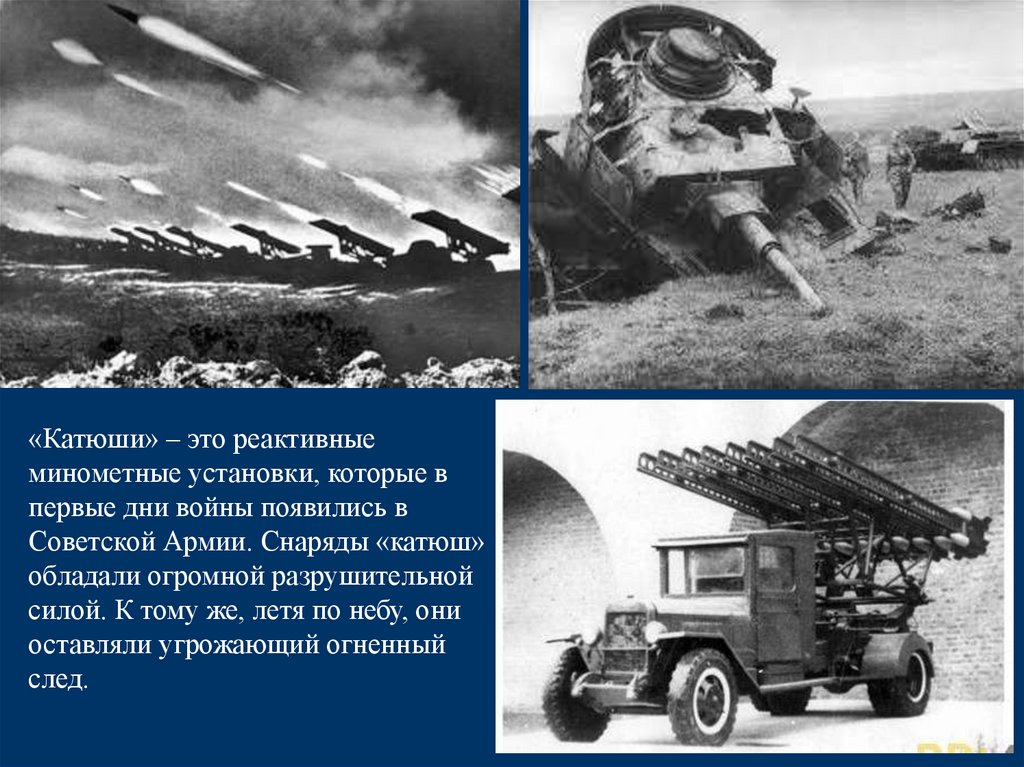 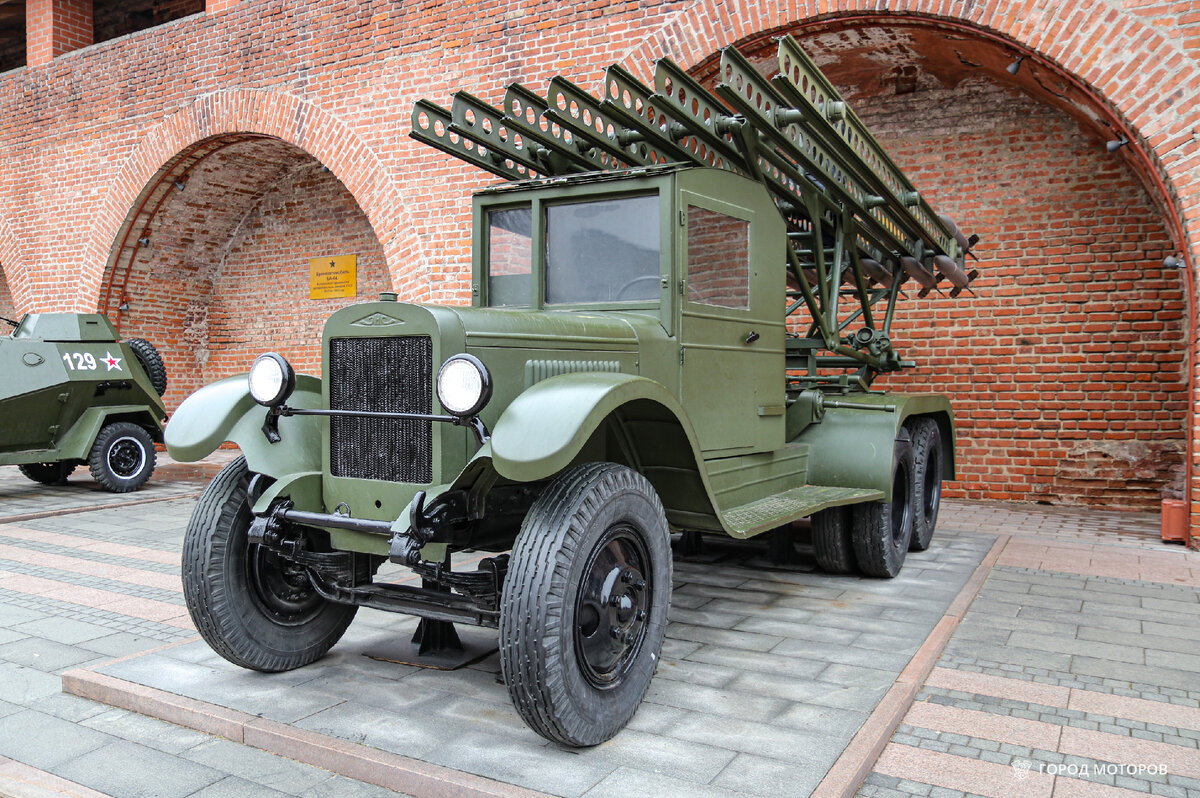 БОЕВАЯ МАШИНА РЕАКТИВНОЙ АРТИЛЛЕРИИ «КАТЮША» 
В НИЖЕГОРОДСКОМ КРЕМЛЕ
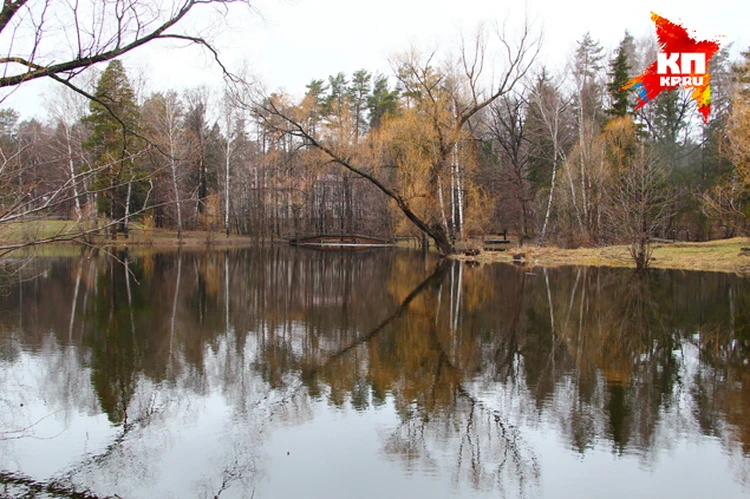 ЗЕЛЁНЫЙ ГОРОД.  РЯДОМ С ТЕМ МЕСТОМ, ГДЕ КОГДА-ТО БЫЛ РАСПОЛОЖЕН ШТАБ СЕКРЕТНОЙ ВОЕННОЙ БРИГАДЫ, СЕЙЧАС НАХОДИТСЯ ОЗЕРО
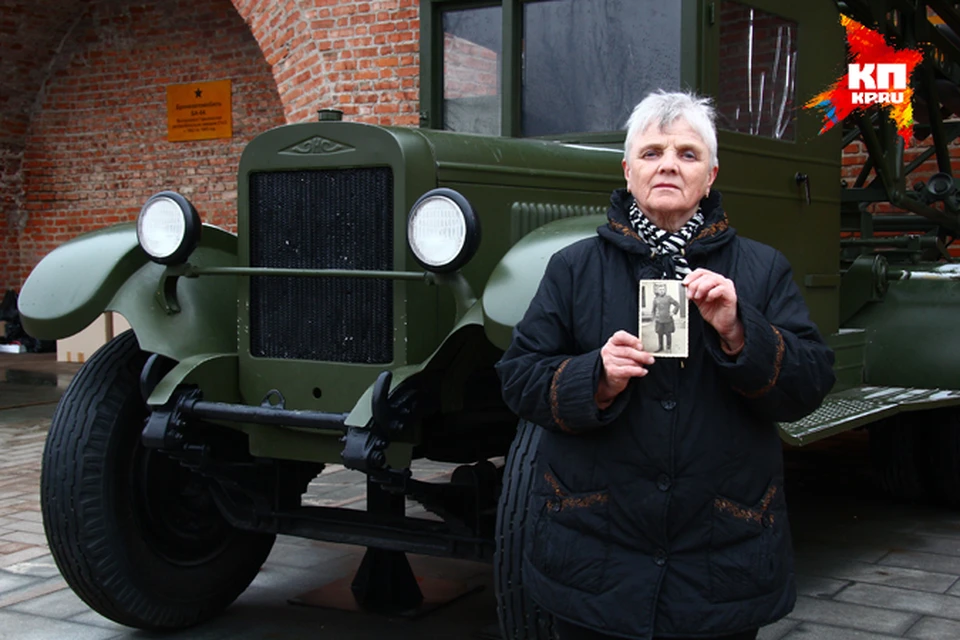 Н.В. КУЗЯКИНА, ДОЧЬ «КАТЮШЕВЦА» В. ПАНЮХИНА, БЕРЕЖНО ХРАНИТ ПАМЯТЬ ОБ ОТЦЕ И ЕГО СОСЛУЖИВЦАХ
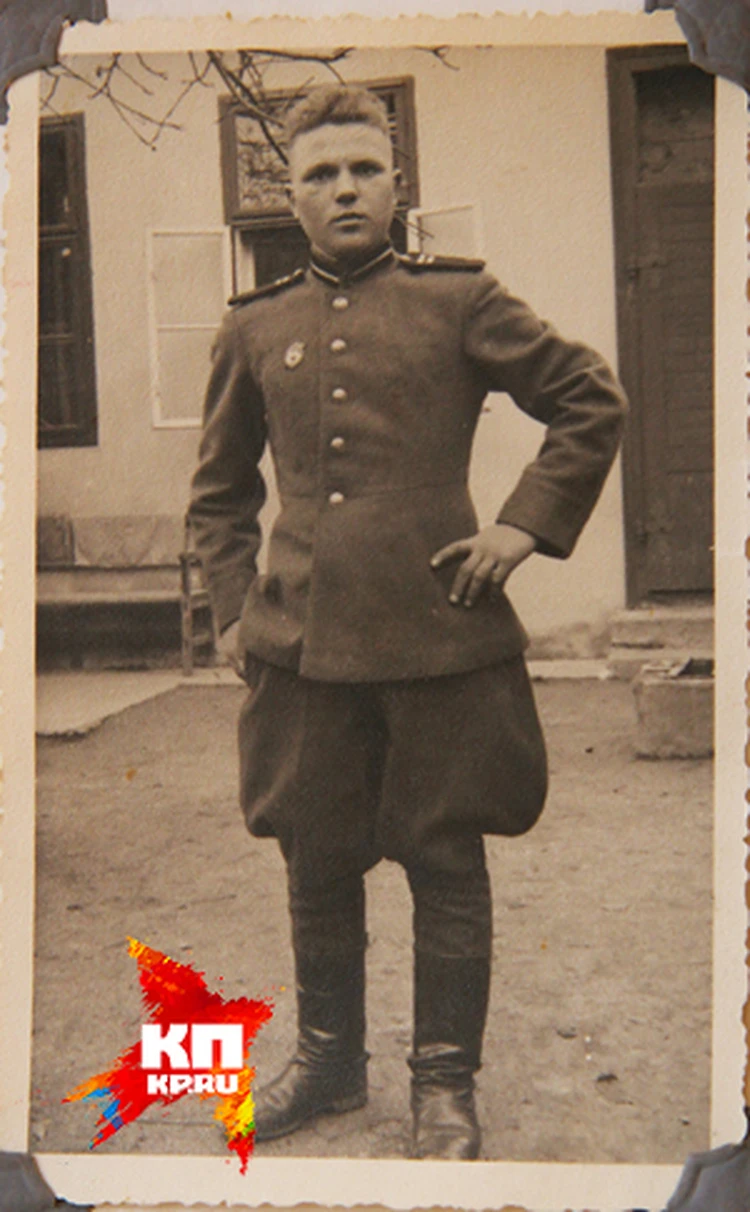 «КАТЮШЕВЕЦ» ВЛАДИМИР ПАНЮХИН
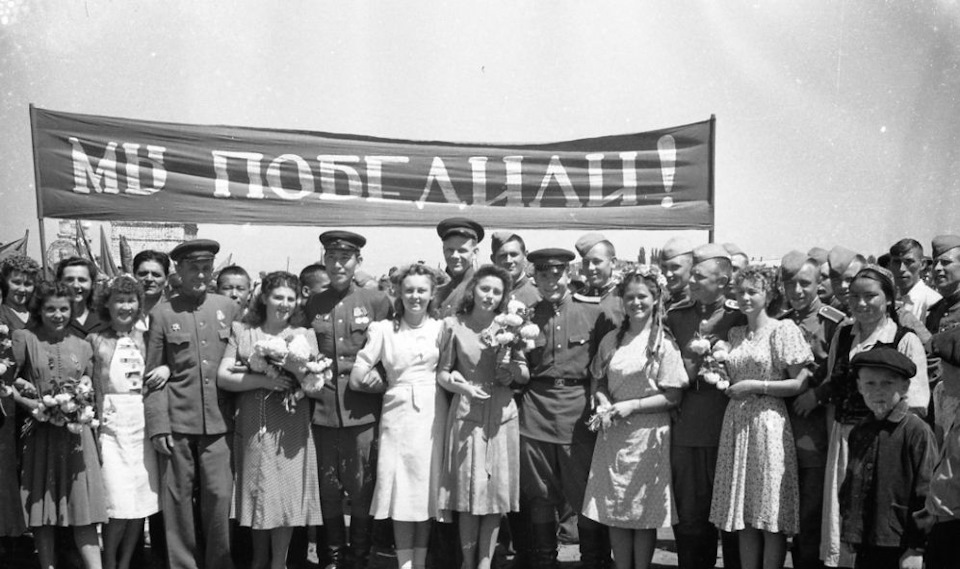 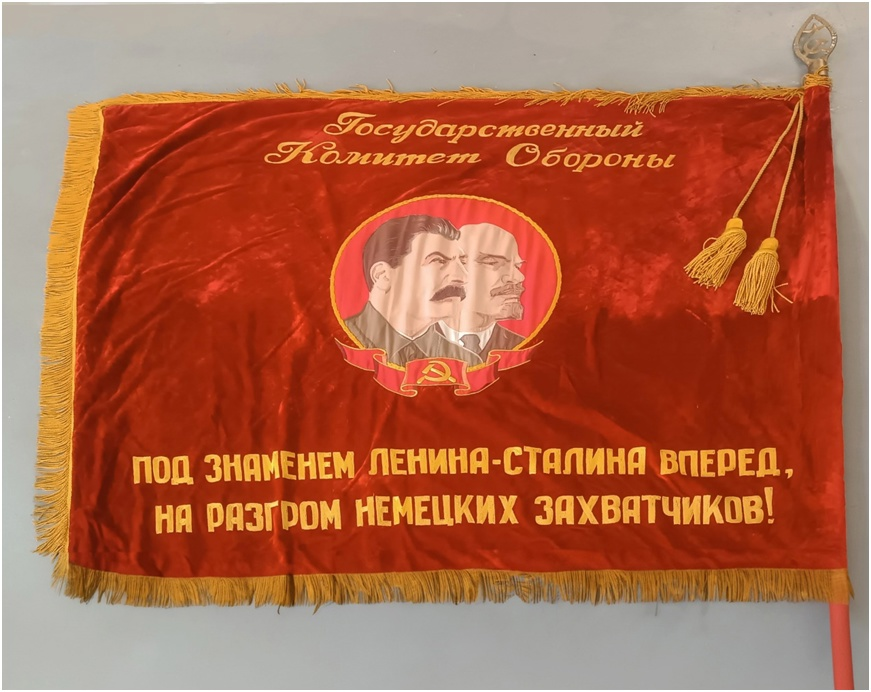 ПЕРЕХОДЯЩЕЕ КРАСНОЕ ЗНАМЯ ГОСУДАРСТВЕННОГО КОМИТЕТА ОБОРОНЫ
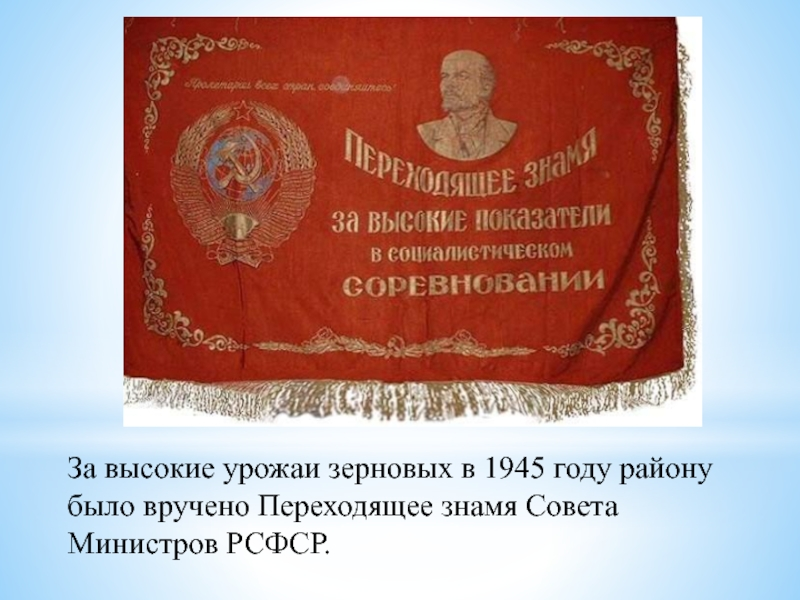